LC 20 : Détermination de constantes d’équilibre
Niveau : CPGE (MP/PT)
‹#›
Pré-requis
Chimie première année (Evolution et équilibre chimique, Acide/Base, Oxydoréduction, solubilité).
Thermochimie
‹#›
I - Rappels sur la constante d’équilibre
En fonction des concentrations : quotient réactionnel
En fonction de grandeurs thermodynamique
II - Détermination par mesure de concentrations
Mesure directe de concentration par titrage
Mesure indirecte via des grandeurs physiques
III - Détermination par mesure de ΔrG°.
IV - Influence de la température
‹#›
II-1) Mesure directe de concentration par titrage
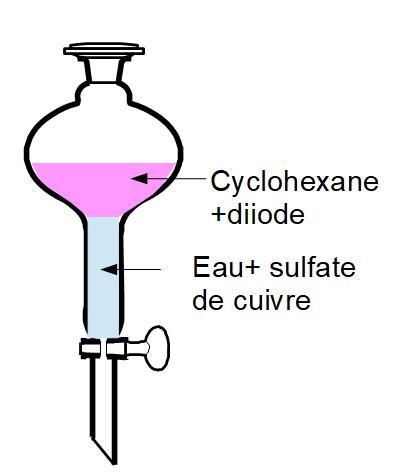 Réaction considérée :  I2(aq) ⇌ I2(orga)
‹#›
II-1) Mesure directe de concentration par titrage
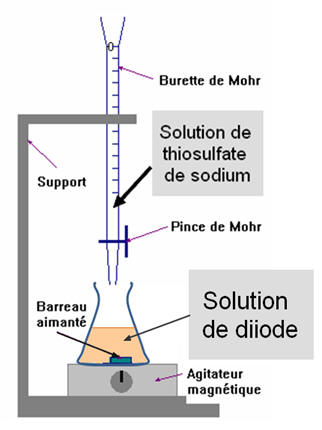 Réaction considérée :  I2(aq) ⇌ I2(orga)
‹#›
II - Mesure indirecte via des grandeurs physiques
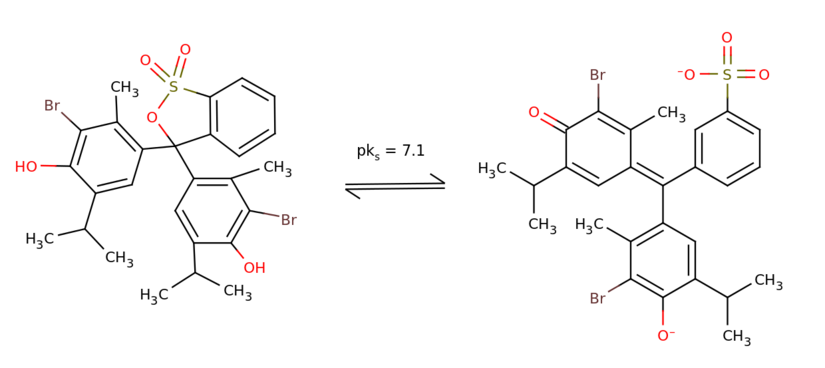 b) Spectroscopie UV-visible
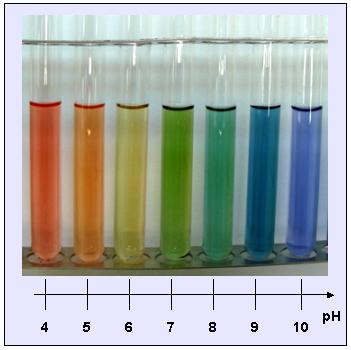 Bleu de Bromothymol
S1 : pH = 7(à mesurer)
S2 : pH ≃ 1
S3 : pH ≃ 13
‹#›
II - Mesure indirecte via des grandeurs physiques
b) Spectroscopie UV-visible
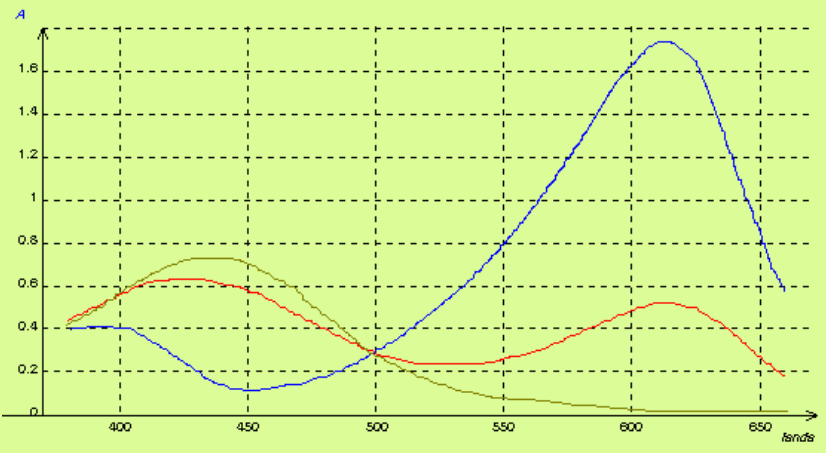 ‹#›
II - Mesure indirecte via des grandeurs physiques
b) Spectroscopie UV-visible
‹#›
III - Détermination par mesure de ΔrG°
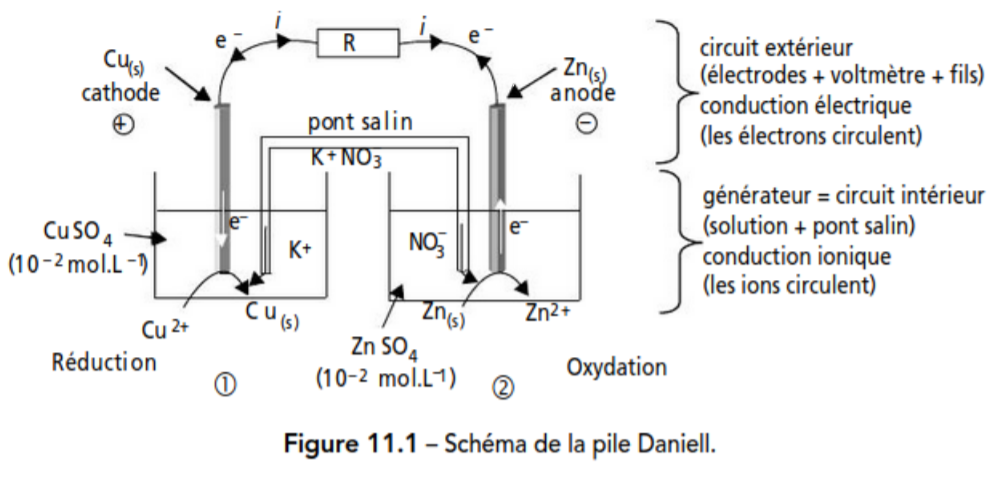 ‹#›